P O A T
Programul Operațional Asistență Tehnică  2014-2020
Sprijin pentru identificarea, gestionarea și implementarea proiectelor Ministerului Comunicațiilor și pentru Societatea Informațională finanțate în cadrul axei 2 POC 2014-2020
Proiect co-finanțat din Fondul European de Dezvoltare Regională prin POAT 2014-2020
București, 
25 Martie 2021
Obiectivul general al proiectului
Sprijin pentru 
Autoritatea pentru Digitalizarea României 
în realizarea obiectivelor Strategiei Naționale 
Agenda Digitală pentru România 2020
Obiectivul specific al proiectului
Crearea unei echipe de profesionişti care să 
asigure dezvoltarea și implementarea portofoliului de proiecte finanțat din POC
asigure un management strategic al măsurilor care vizează îndeplinirea condiționalităților ex-ante aferente POC
Valoarea proiectului
15.592.663 LEI 
	din care
		FEDR 12.816.891 LEI
Cifrele proiectului
Durata de implementare: 5 ani 
Echipa: 8 membri în echipa de management și 20 de membri în echipa de implementare
Indicator: 18 aplicații elaborate
Echipa de Implementare
• 3 experţi management de proiect 
• 2 experți achiziţii publice 
• 2 experţi financiar-contabil 
• 4 experţi fonduri europene 
• 1 expert administraţie publică 
• 2 experţi IT software & hardware 
• 2 experţi comunicaţii IT 
• 1 expert arhitectură IT 
• 2 experţi managementul serviciilor IT 
• 1 expert securitate cibernetică
8 PROIECTE ELABORATE și FINANȚATE
SIIEASC
Beneficiar: MAI
Parteneri:  STS, ADR și MLPDA
Obiectiv: Informatizarea sistemului de depunere a cererilor pentru înregistrarea și eliberarea efectivă a documentelor de stare civilă, precum și implementarea suportului necesar dezvoltării și accesării serviciilor electronice ce au la bază informații primare de stare civilă

Valoare: 184.920.864 lei
SITUE
Beneficiar: ADR

Obiectiv: Realizarea Sistemului de Interoperabilitate Tehnologică cu Statele Membre UE care va avea la bază construcția nodului eIDAS pentru România și va realiza interconectarea acestuia cu nodurile eIDAS ale celorlalte state membre și cu furnizorii de identitate și servicii electronice din România

Valoare: 9.814.178 lei
7
8 PROIECTE ELABORATE și FINANȚATE
RO-SAT
Beneficiar: CERT-RO
Parteneri: STS
Obiectiv: Creșterea capacității operaționale a CERT-RO în vederea asigurării capabilităților naționale de prevenire, identificare, analiză și reacție la incidentele de securitate cibernetică. 


Valoare: 69.623.544 lei
SNMD
Beneficiar: ANDPDCA
Parteneri:  MMPS și ADR
Obiectiv: Dezvoltarea și implementarea unei platforme naționale centralizate pentru colectarea, stocarea și distribuirea informațiilor referitoare la persoanele cu dizabilități (adulți și copii) către autoritățile publice centrale și locale, beneficiari individuali și parteneri instituționali
Valoare: 45.042.464 lei
8
8 PROIECTE ELABORATE și FINANȚATE
SINA

Beneficiar: ANDPDCA
Parteneri:  MMPS și ADR

Obiectiv: Implementarea nivelului 4 de sofisticare pentru serviciile electronice care vizează evenimentul de viață „Adopția”, crearea unui model unificat de date și a unui vocabular contextual românesc specific domeniului


Valoare: 45.970.432 lei
E-CULTURA
Biblioteca Digitală a României
Beneficiar: Ministerul Culturii

Obiectiv: Digitalizarea patrimoniului cultural mobil


Valoare: 53.242.265 lei
9
8 PROIECTE ELABORATE și FINANȚATE
PSCID
Beneficiar: ADR

Obiectiv: Îmbunătățirea și automatizarea modalității de acces a serviciilor electronice guvernamentale de către cetățeni și asigurarea identității electronice unice ale fiecărui cetățean care utilizează servicii electronice de eGuvernare

Valoare: 99.939.410 lei
RegInterMed
Beneficiar: Ministerul Sănătății
Partener: ADR
Obiectiv: Eficientizarea sistemului de sănătate prin dezvoltarea și consolidarea de sisteme informatice ale depozitelor de date, de monitorizare, documentare și suport al proceselor de decizie


Valoare: 67.591.876 lei
10
5 PROIECTE ELABORATE și APROBATE
ATI
Beneficiar: Ministerul Sănătății
Partener: ADR
Obiectiv: Creșterea utilizării TIC în comunicarea directă între Ministerul Sănătății și cele mai importante 18 spitale de adulți și pediatrie din România (spitale de urgență și centre regionale) prin implementarea unui sistem informatic modern de monitorizare, documentare, schimb de date medicale în situații de urgență
Valoare: 132.549.459 lei
HUB SERVICII MMPS
Beneficiar: MMPS
Parteneri: ANPIS și ADR
Obiectiv: Furnizarea serviciilor publice electronice aferente evenimentelor de viață din domeniul muncii, familiei și protecției sociale și aducerea acestora la nivelul minim 4 de sofisticare, conform SNADR 2020


Valoare: 133.136.680 lei
11
5 PROIECTE ELABORATE și APROBATE
«POC_CYBER_2021»
Beneficiar: SPP
Obiectiv: Obiectivul principal al proiectului este de consolidare a  capabilităților de prevenire, identificare, analiză și reacție la incidentele cibernetice, la nivelul Serviciului de Protecție și Pază. 



Valoare: 54.794.091 lei
Sistem informatic de tip Big Data
Beneficiar: CNA
Obiectiv: Asigurarea creşterii eficienţei serviciilor publice ale CNA, prin optimizarea activităţilor de monitorizare, control şi licenţiere și implementarea unui sistem de tip Big Data care va oferi informații relevante necesare fundamentării politicilor și strategiilor instituționale care să asigure unicei autorităţi de reglementare în domeniul audiovizualului alinierea la standardele europene ale Agendei Digitale.

Valoare: 41.751.850,00 lei
12
5 PROIECTE ELABORATE și APROBATE
Sistem BIG Data pentru Proprietatea Industrială
Beneficiar: OSIM
Obiectiv: Creşterea gradului de integrare şi valorificare a informaţiilor privind drepturile de Proprietate Industrială prin implementarea unei platforme unice de tip BIG DATA care, prin unificarea volumelor mari de date din surse interne diferite, să susțină activităţile de creştere a gradului de conştientizare a importanţei PI pentru mediul de afaceri, cetăţeni şi celelalte instituţii ale statului.
Valoare: 41.751.850 lei
13
7 PROIECTE ELABORATE
SIGMA SMART
Beneficiar: CNAS
Parteneri: STS și ADR
Obiectiv: Creşterea calităţii şi eficienţei serviciilor decontate din FNUASS, prin intermediul unui sistem informatic online, în beneficiul persoanelor asigurate şi furnizorilor de servicii medicale, dispozitivelor medicale, tehnologiilor şi dispozitivelor asistive. Acest sistem informatic implică, de asemenea, implementarea instrumentelor de monitorizare şi de control, cu rezultate favorabile asupra scăderii costurilor actului medical, deziderat de actualitate în Romania

Valoare: 166.844.006 lei
eDES 
Beneficiar: CNAS
Parteneri: STS și ADR
Obiectiv: Creşterea calităţii şi eficienţei serviciilor oferite cetatenilor, prin intermediul unui sistem informatic online, în beneficiul persoanelor asigurate şi furnizorilor de servicii medicale prin conectarea la DES a furnizorilor de servicii paraclinice, clinice, medicină fizică şi de reabilitare, îngrijiri medicale la domiciliu, îngrijiri paliative la domiciliu, medicină dentară, dispozitive medicale, tehnologii şi dispozitive asistive şi consultaţii de urgenţă la domiciliu şi activităţi de transport sanitar neasistat

Valoare: 115.148.781 lei
14
7 PROIECTE ELABORATE
SFERA
Beneficiar: MFP
Partener: ANAF
Obiectiv: Îmbunătățirea interacțiunii entităților și autorităților cu atribuții de administrare fiscală cu cetățenii prin actualizarea sistemelor informatice de administrare fiscală a contribuabililor și asigurarea interoperabilității acestora cu sistemele informatice ale instituțiilor statului care dețin și pot furniza informații utile în activitatea de colectare a impozitelor/taxelor si contribuțiilor la bugetul general  consolidat
Valoare: 87.259.113 lei
APIC
Beneficiar: MFP
Partener: ANAF
Obiectiv: Modernizarea și eficientizarea activității MFP, ANAF și a altor instituții subordonate prin utilizarea TIC în scopul îmbunătățirii procesului decizional



Valoare: aprox. 50.000.000 lei
15
7 PROIECTE ELABORATE
PCU-e
Beneficiar: ADR

Obiectiv: Îmbunătățirea și simplificarea modalității de acces a cetățenilor la serviciile electronice guvernamentale, precum și punerea la dispoziție către instituțiile publice a unor instrumente digitale de management de procese și interoperabilitate


Valoare: 79.439.633 lei
REGES ONLINE
Beneficiar: Inspecția Muncii
Parteneri: MMPS și ADR
Obiectiv: Creșterea utilizării sistemelor de e-guvernare la nivel național prin implementarea unor servicii centrate pe nevoile cetățenilor, pentru evenimentul de viață „Încheierea de contracte”, precum și creșterea calității politicilor salariale din România elaborate de Ministerul Muncii și Justiției Sociale, prin realizarea unei evidențe unitare, centralizate, la nivel național privind relațiile de muncă, care să reunească toate categoriile de contracte individuale de muncă
Valoare: aprox. 60.000.000 lei
16
7 PROIECTE ELABORATE
Vpartner
Beneficiar: MAI
Obiectiv: Creșterea capacității administrative a instituțiilor de aplicare a legii în scopul exploatării, în timp real, a volumelor mari de date de diferite tipuri (date satelitare, fotografii operative, fluxuri video-audio, rețele sociale, site-uri web etc.) provenite din surse multiple, în vederea extragerii și analizării informațiilor referitoare la factori de risc prezenți sau posibili ce pot afecta funcționarea optimă a instituțiilor statului, precum și eficientizarea acțiunilor de prevenire și combatere a infracțiunilor ori a altor fapte antisociale a căror inițiere este realizată prin exploatarea mediului on-line

Valoare: 94.637.293 lei
17
NGN – Next Generation NetworkSchema de granturi
Beneficiari: Operatori de telecomunicații
Autoritate publică: MCSI
Obiectiv:
Consolidarea infrastructurii tehnologiei informaţiei şi a comunicaţiilor (TIC)
Facilitarea accesului public la infrastructura informaţională, în zonele albe NGA 
Condiții specifice:
Oferirea de acces la internet clienților finali de cel puțin 30 Mbps
Finanțarea atât a rețelei de bază (backhaul), cât și a celei de acces (bucla locală).
Rețele în proprietatea operatorilor
Valoare: 65.245.900 euro
18
CONCLUZII
Echipă multidisciplinară
20 experți
Perseverență
Colegialitate
Colaborare inter-instituțională




15.592.663 LEI
≈ 3 milioane €
20 proiecte 
1 schemă de grant-uri
Evenimente de viață 
Interoperabilitate
Nodul e-IDAS
Securitate cibernetică
Identificare digitală
e-Cultură
e-Sănătate
1.633.457.789 LEI
≈ 413 milioane €
19
VĂ MULȚUMIM!
Monica Chiffa
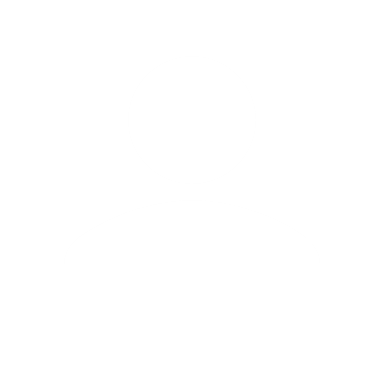 0731 498 181
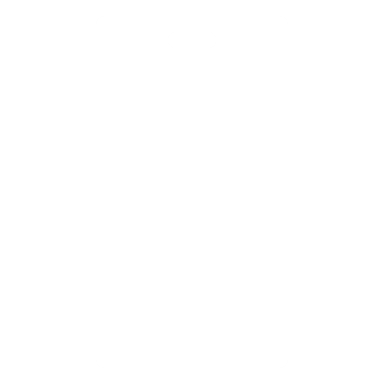 monica.chiffa@adr.gov.ro
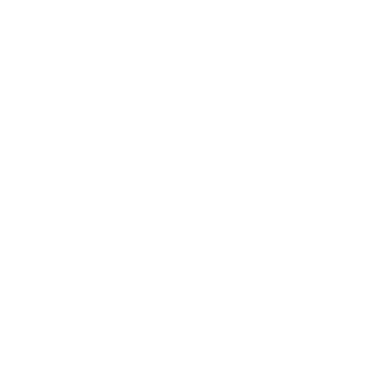 www.adr.gov.ro
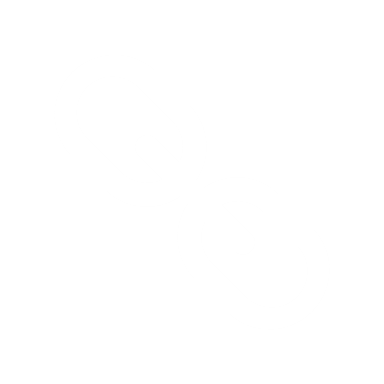